EMBRIOLOGI b1-a
Embriogenesis Minggu ke 3-8 dan Kemungkinan Malformasi Kongenital Yang Dapat Terjadi
Anggota Kelompok:
1. Mellynda Fortius		( 2110101067 )2. Irna Rara Junika		( 2110101068 )3. Putri Wafa Norashila Dewi	( 2110101069 )4. Putri Ratna Sari Dewi	( 2110101071 )5. Fera Widiawati		( 2110101072 )6. Anjeli Sauri		( 2110101073 )
1.  Embrio genesis Minggu ke 3-8
Minggu ke 3 di masa perkembangan janin dalam kandungan, embrio berhasil menempel dengan sempurna pada rahim. Pada masa ini, embrio masih melakukan pembelahan serta perbanyakan sel, oleh karena itu belum berbentuk seperti embrio atau bayi. Lapisan terluar dari embrio akan membentuk plasenta atau ari-ari.Di tahap ini juga, berbagai organ tubuh mulai dibentuk, seperti otak, tulang belakang, kelenjar tiroid, organ jantung, dan pembuluh-pembuluh darah. Ukuran embrio pada minggu ketiga masih sangat kecil, hanya sebesar 1,5 mm.

B. Minggu ke 4 Jantung sudah terbentuk dan mulai berfungsi dan pembuluh-pembuluh darah sudah memiliki aliran darahnya sendiri. Selain itu, sudah mulai membentuk tangan dan kaki. Pada minggu ke-4 ukuran embrionya sebesar 5 mm, sesuai dengan perkembangan janin di dalam kandungan.
Lanjutan…
C. Minggu ke 5 Perkembangan bayi di dalam kandungan sudah semakin baik. Tangan bayi sudah mulai tumbuh, namun masih tidak berbentuk seperti tangan, masih rata tanpa jari-jari. Struktur dasar otak dan sistem saraf pun juga sudah terbentuk, sementara mata, telinga, dan mulut baru akan dibentuk. Ukuran pada minggu ke-5 sebesar 7 mm.

D. Minggu ke 6 Masuk ke minggu ke-6, ukuran embrio sudah sebesar kacang polong atau sekitar 12 mm. Perkembangan kaki calon janin sudah mulai tumbuh di dalam kandungan, walaupun jari-jari kaki belum terbentuk. Sistem pencernaan baru mulai untuk tumbuh. Sementara bibir atas dan langit-langit mulut sudah terbentuk. Kepala dari embrio sudah mulai terlihat namun ukurannya sangat kecil, dan terlihat bahwa telinga dan mata sedang dikembangkan.
Lanjutan…
E. Minggu ke 7 Ukuran embrio ketika memasuki minggu ke-7 adalah sekitar 19 mm, ini sesuai dengan perkembangan calon bayi di dalam kandungan. Pada tahap ini, paru-paru baru akan dibentuk, jari-jari sudah mulai terlihat, dan otot serta sistem saraf sudah berfungsi dengan baik. Oleh karena itu pada masa ini, embrio sudah bisa menunjukkan refleksnya kepada ibunya.
F. Minggu ke 8 Di perkembangan kehamilan minggu ke-8, embrio di dalam kandungan sudah bisa disebut janin karena sudah memiliki bentuk serta wajah seperti manusia. Kelopak mata dan hidung mulai terbentuk pada minggu ini.Pada tahap ini, plasenta berkembang dan janin dikelilingi air ketuban yang terbentuk dari pembuluh-pembuluh darah ibu. Air ketuban berfungsi untuk menjaga suhu janin tetap normal, membantu janin bergerak, dan membantu dalam perkembangan jantung janin. Ukuran janin mencapai 3 cm atau sebesar buah plum pada minggu ke-8.
2. Pengertian dan faktor penyebab malformasi kongenital
Kelainan kongenital atau kelainan bawaan adalah kelainan yang didapat sejak lahir. Kondisi ini disebabkan oleh gangguan selama masa tumbuh kembang janin dalam kandungan. Kelainan kongenital dapat menyebabkan bayi lahir dengan kecacatan atau gangguan fungsi pada organ tubuh atau bagian tubuh tertentu.
Data dari WHO menunjukkan bahwa terdapat lebih dari 8 juta bayi di seluruh dunia terlahir dengan kelainan bawaan setiap tahunnya. Dari sekian banyak bayi yang terlahir dengan kelainan kongenital atau bawaan tersebut, sekitar 300.000 bayi meninggal hanya dalam waktu beberapa hari hingga 4 minggu setelah dilahirkan.Di Indonesia sendiri, diperkirakan ada sekitar 295.000 kasus kelainan kongenital per tahunnya dan angka tersebut menyumbang sekitar 7% dari angka kematian pada bayi.Sebagian bayi yang terlahir dengan kelainan kongenital dapat hidup. Namun, bayi tersebut umumnya berisiko tinggi untuk mengalami masalah kesehatan atau kecacatan pada organ tubuh atau bagian tubuh tertentu, misalnya kaki, tangan, jantung, hingga otak.
Lanjutan…
Beberapa Faktor Penyebab Kelainan Kongenital, di antaranya:
Genetik 
Setiap sifat genetik yang menentukan bentuk dan fungsi organ tubuh dibawa oleh kromosom. Kromosom adalah komponen pembawa materi genetik yang diwariskan dari orang tua kepada anak.
2. Lingkungan 
Paparan radiasi atau zat kimia tertentu pada ibu hamil, seperti pada pestisida, obat, alkohol, asap rokok, dan merkuri, dapat meningkatkan risiko bayi mengalami kelainan bawaan. Hal ini karena efek racun dari zat-zat tersebut bisa mengganggu proses tumbuh kembang janin.
3. Gizi ibu selama hamil
Diperkirakan sekitar 94% kasus kelainan bawaan yang ditemukan di negara berkembang terjadi pada bayi yang dilahirkan oleh ibu dengan gizi buruk selama hamil.
Lanjutan…
Deteksi Dini dan Penanganan Kelainan KongenitalKelainan bawaan dapat dideteksi sejak janin masih di dalam kandungan. Untuk mendeteksi apakah terdapat kelainan bawaan pada janin, dokter dapat melakukan pemeriksaan USG kandungan, tes darah janin, tes genetik, serta amniocentesis atau pengambilan sampel cairan ketuban.
Dalam banyak kasus, kelainan bawaan tidak dapat dicegah, terutama yang bersifat keturunan. Namun, ada beberapa upaya untuk menurunkan risiko terjadinya kondisi tersebut, di antaranya:
-Mengonsumsi makanan bergizi seimbang
-Melakukan imunisasi sesuai anjuran dokter
-Menghentikan kebiasaan merokok atau menghirup asap rokok
-Membatasi konsumsi minuman beralkohol
-Melakukan olahraga secara teratur
-Mencukupi waktu tidur dan hindari stres berlebihan selama hamil
3. Malformasi kongenital pada kandungan usia 3-8 minggu
Malformasi kongenital merupakan kelainan bawaan lahir karena selama di dalam rahim mengalami gangguan, baik gangguan oleh faktor genetik, faktor lingkungan, maupun faktor genetik dan faktor lingkungan. Secara medis, usia muda merupakan usia yang belum matang untuk melakukan perkawinan.
Pada banyak kasus, kelainan kongenital terjadi pada 3 bulan pertama kehamilan, yaitu saat organ pada tubuh bayi baru mulai terbentuk. Kelainan kongenital umumnya tidak berbahaya, namun ada pula yang harus segera ditangani. Jenis dan Gejala Kelainan Kongenital Kelainan kongenital dapat dibedakan menjadi kelainan fisik dan kelainan fungsional (kelainan sistem atau fungsi organ tubuh).Cacat lahir yang memengaruhi fisik atau bagian tubuh bayi antara lain:
1. Bibir sumbing 
Bibir sumbing adalah kondisi terbentuknya celah pada bibir bagian atas, langit-langit mulut, atau keduanya.
2. Kelainan jantung bawaan
Kelainan jantung bawaan adalah pembentukan jantung atau pembuluh darah besar yang tidak normal. Ada beberapa jenis kelainan jantung bawaan, yaitu: Kebocoran katup jantung, Patent ductus arteriosus, Penyempitan katup jantung, Tetralogy of Fallot
Daftar Pustaka
Sari, M. R. (2011). Studi epidemologi malformasi kongenital di Kabupaten Sumenep-Jawa Timur (Doctoral dissertation, Universitas Negeri Malang).
https://www.alodokter.com/memahami-kelainan-kongenital-dan-faktor-penyebabnya
https://hellosehat.com/kehamilan/kandungan/perkembangan-bayi-dalam-kandungan/?amp=1
THANK YOU
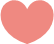 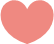